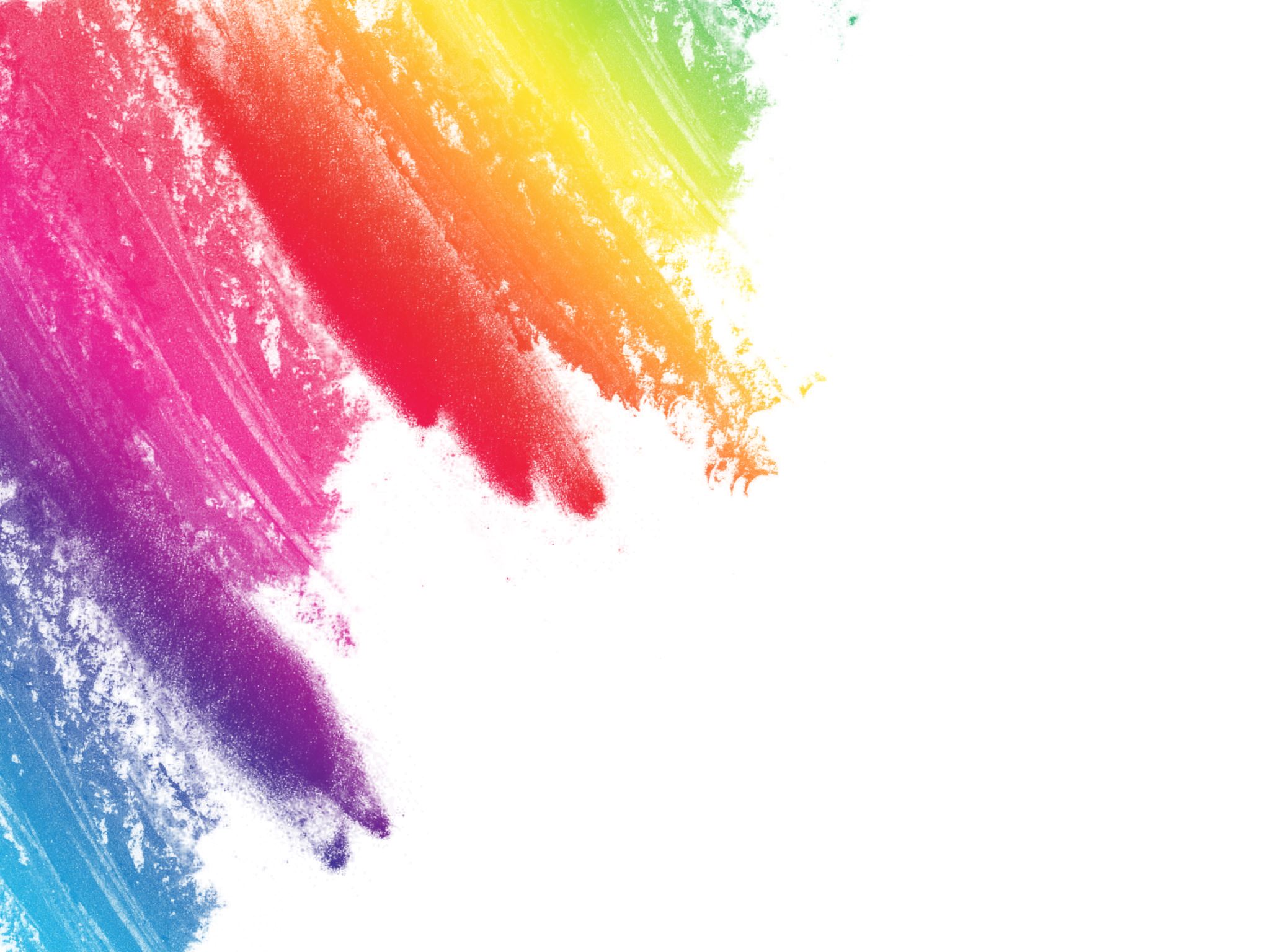 Committee onCommittees
The Search Committee Process
College Council, 2/25/25
Dr. Carmen Carrasquillo, Chair
4200.1 - EMPLOYMENT OF FACULTY
3.1 ESTABLISHING THE POSITION ...
2. The Department and the Dean shall be responsible for the preparation of the Job Announcement. 
3.The Screening Committee shall be responsible for the review and final drafting of the Job Announcement. This committee shall also be responsible for indicating samples of previous work, training, and/or other creative works and/or demonstration(s) necessary to adequately measure the identified skills in the job announcement. These additional measures may be added to the job announcement by the screening committee. The screening committee shall write and approve the questions for the screening committee interview.
4.1 COMPOSITION AND DUTIES OF THE SCREENING COMMITTEE
3. Composition of the Screening Committee...
a. The Dean;
b. The Department Chairperson or other program coordinator;
c. Up to three discipline specialists certified by the Dean and the Department Chairperson from the Department or from related Departments. All faculty members of the committee are appointed by the Academic Senate.
Electing a Search Committee Chair or Co-chairs
4. All members of the Screening Committee shall elect a Chairperson, or Co-Chairpersons, from those listed above in paragraph 3. a, b, or c. The Committee Chairperson must adhere to the procedures outlined in the Screening Committee Manual provided by Human Resources, as well as Administrative Procedure 4200.1. The Chairperson accepts the legal and logistical responsibilities as prescribed by District policy.
Resources
SDCCD Human Resources 
Administrative Procedure 4200.1
Chapter 7: Employment of College Faculty
https://www.sdccd.edu/docs/District/procedures/Human%20Resources/4200_01.pdf

Chairperson User Guide:
https://www.sdccd.edu/docs/HumanResources/Employment%20Office/Chairperson%20User%20Guide.pdf
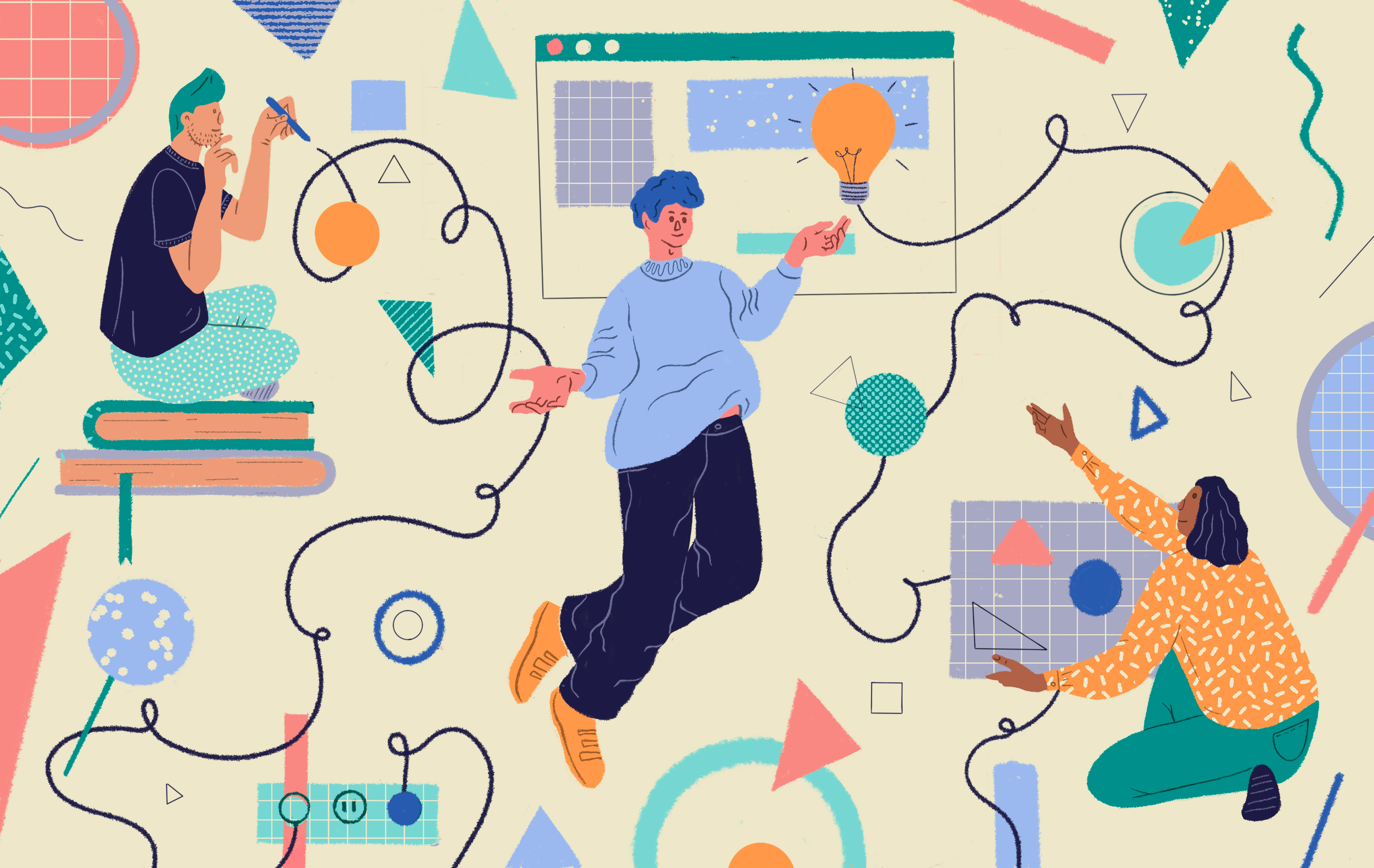 Thank you!